Welkom
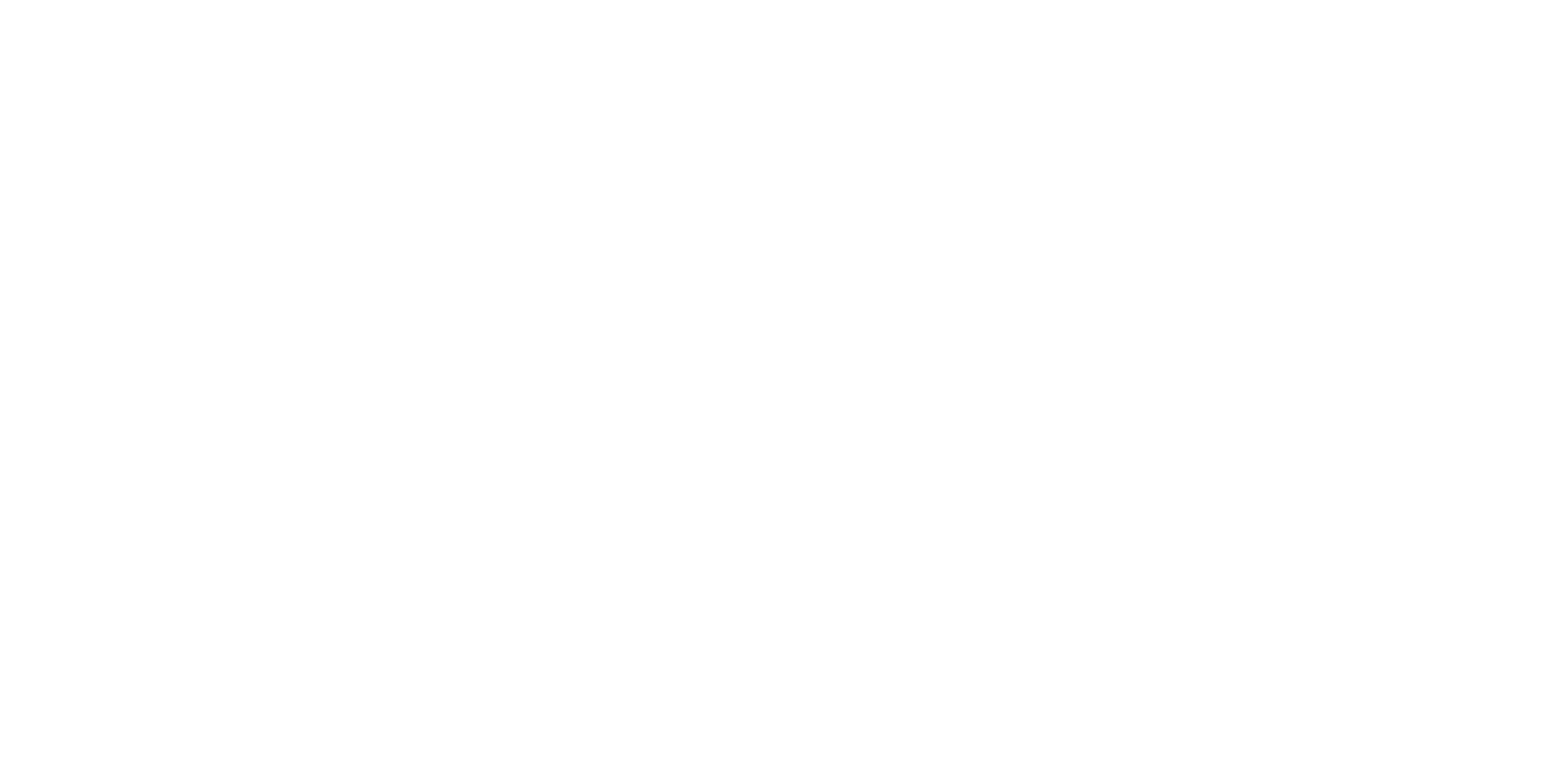 Goede middag! -:- Dobré odpoledne!
Good afternoon!
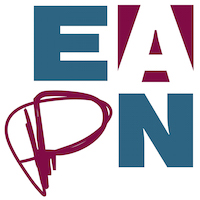 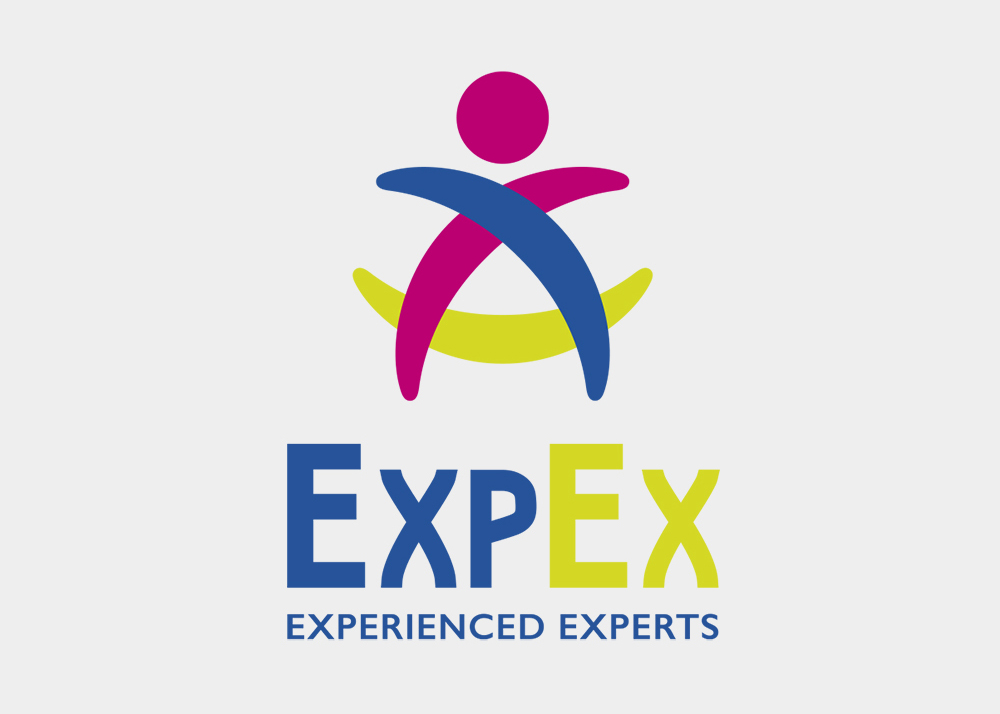 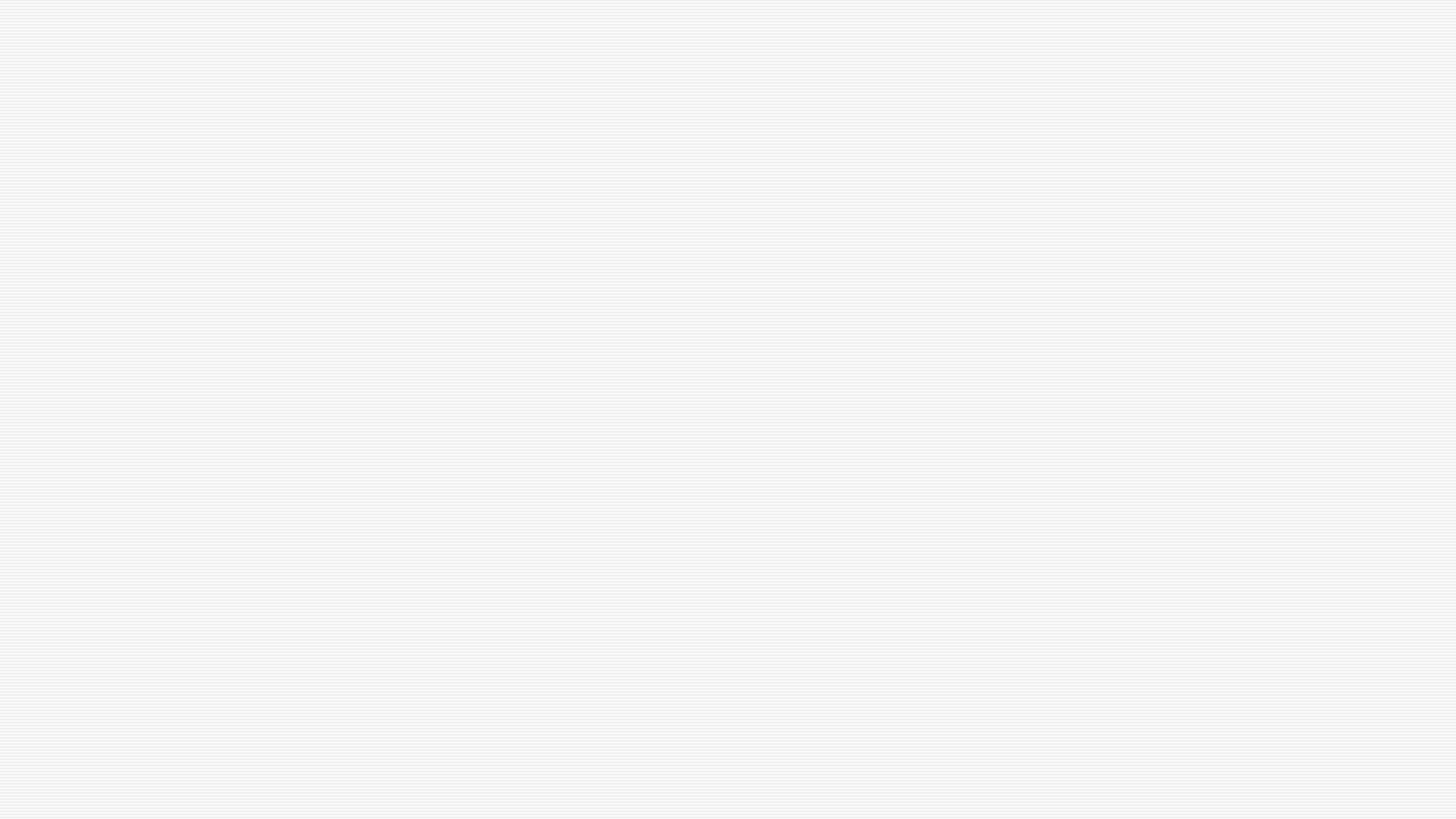 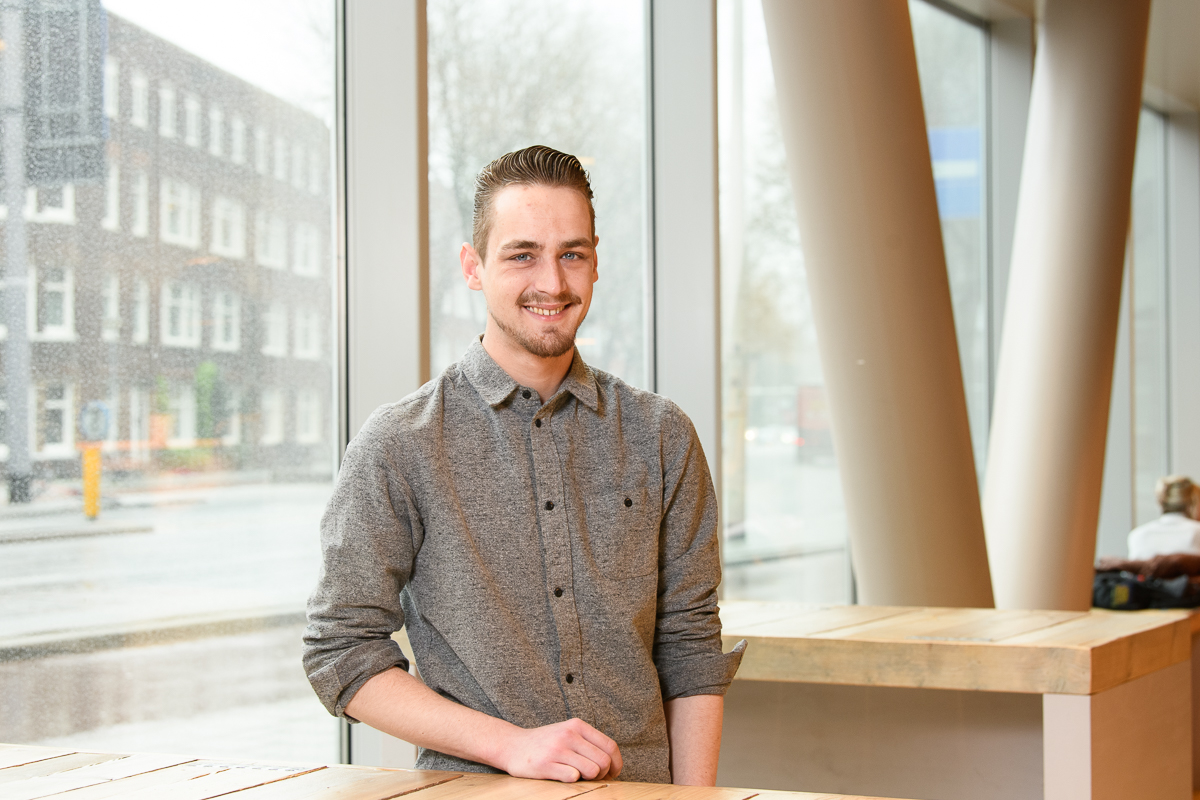 A little bit about me…
Yorrick van der Ent

28 years old

Rotterdam
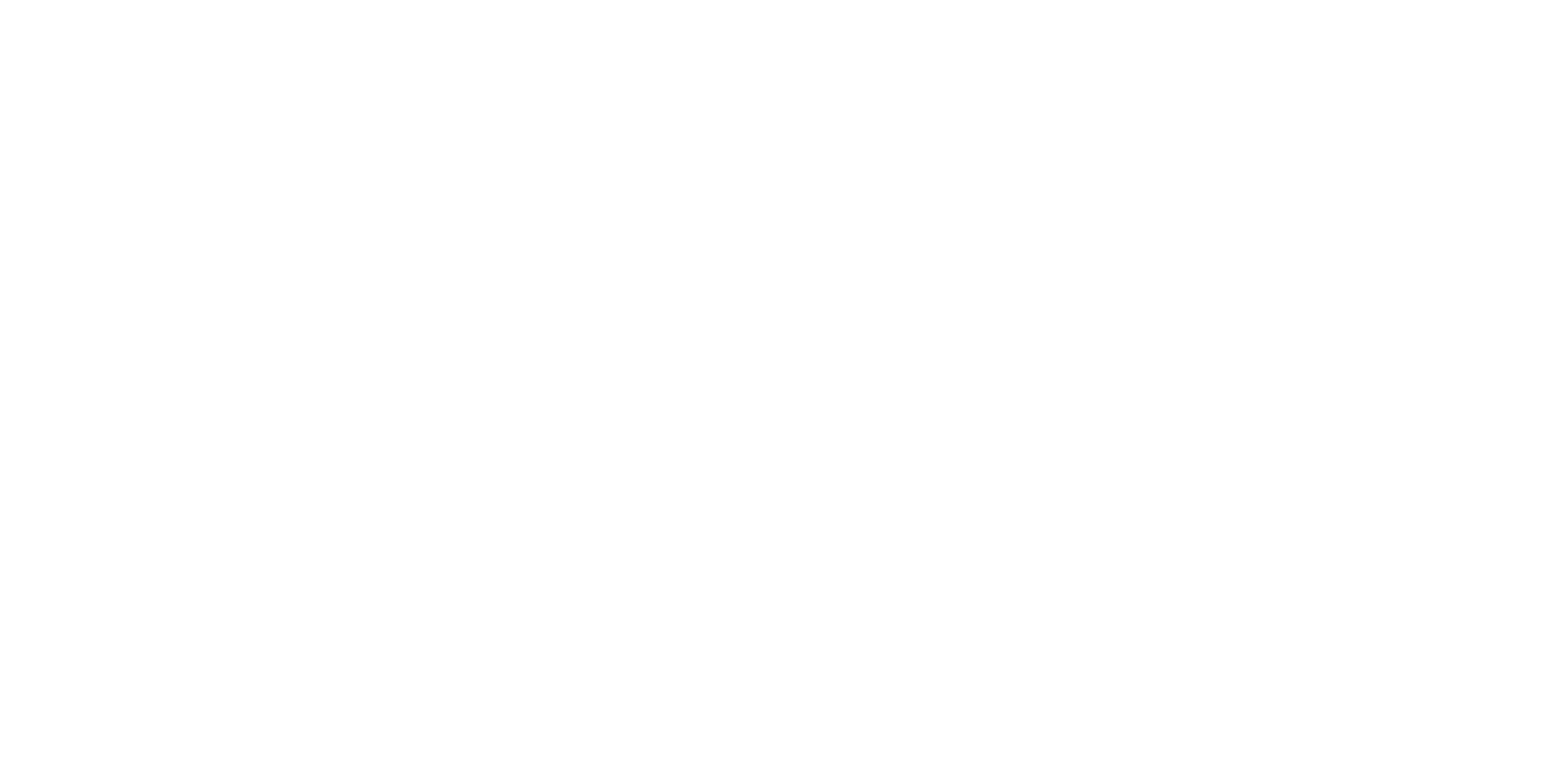 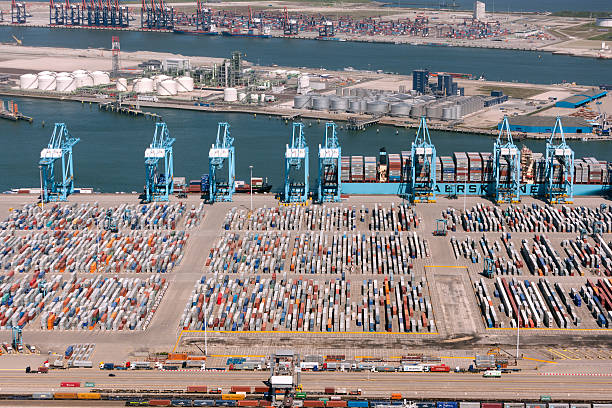 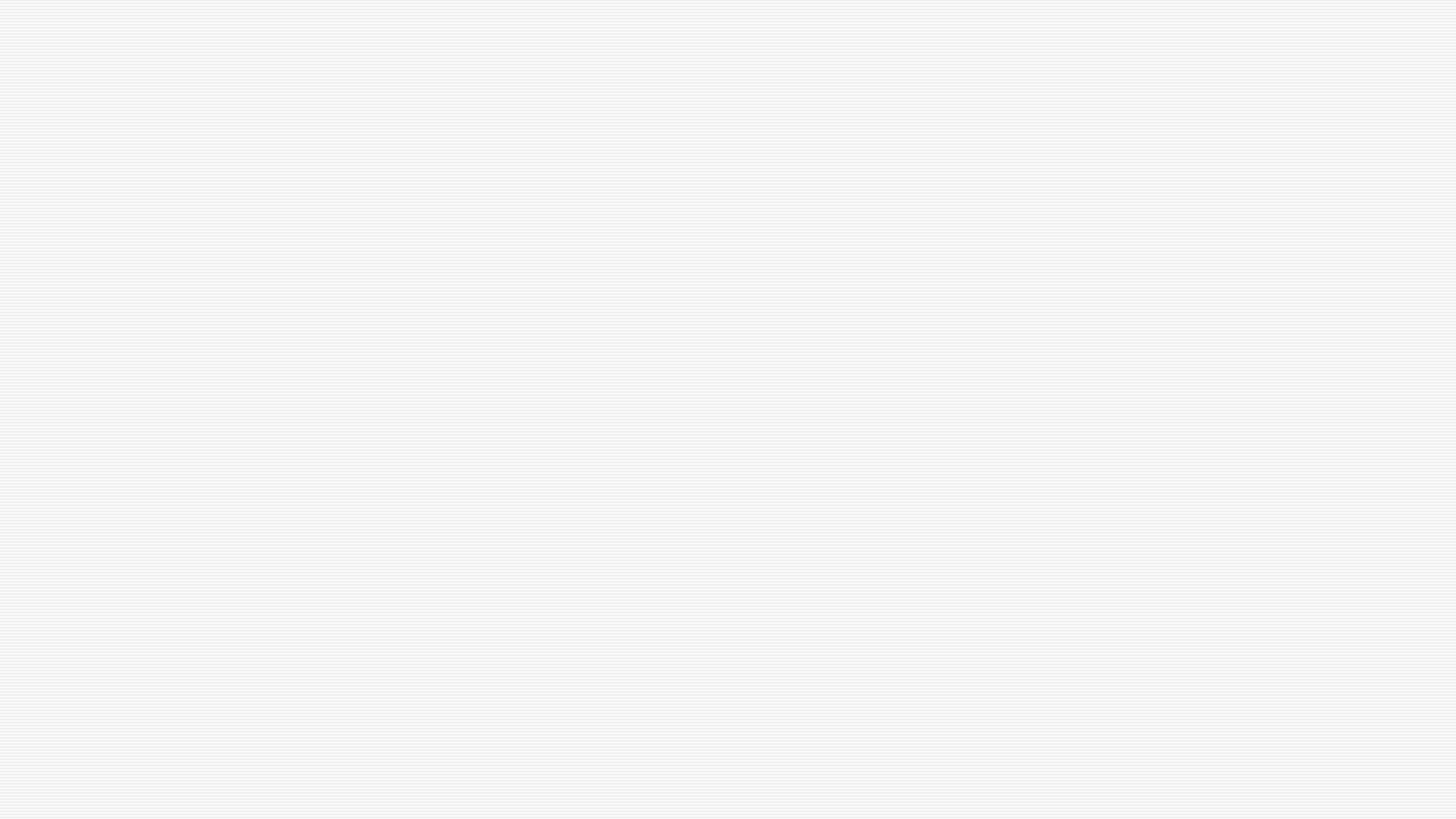 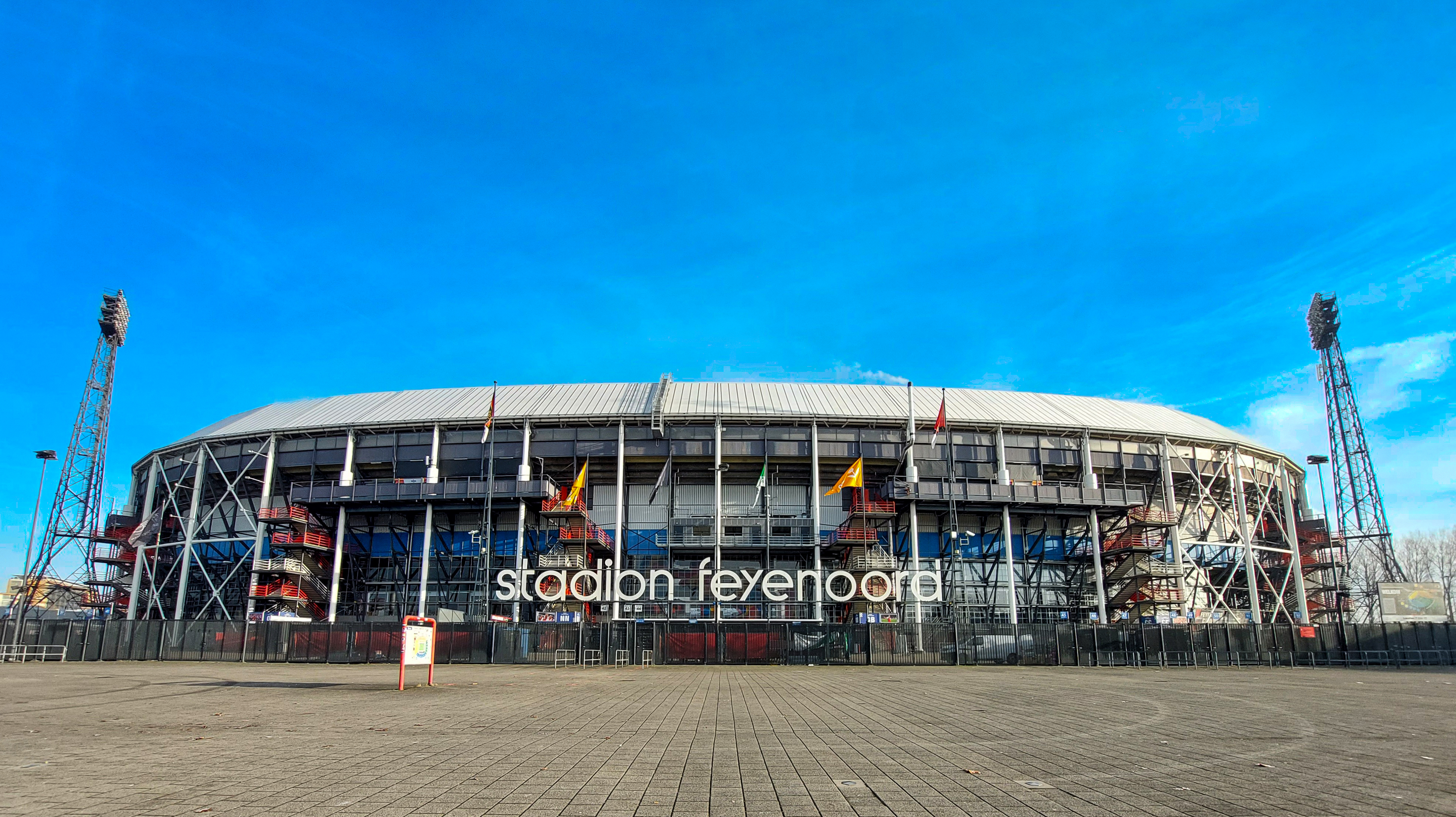 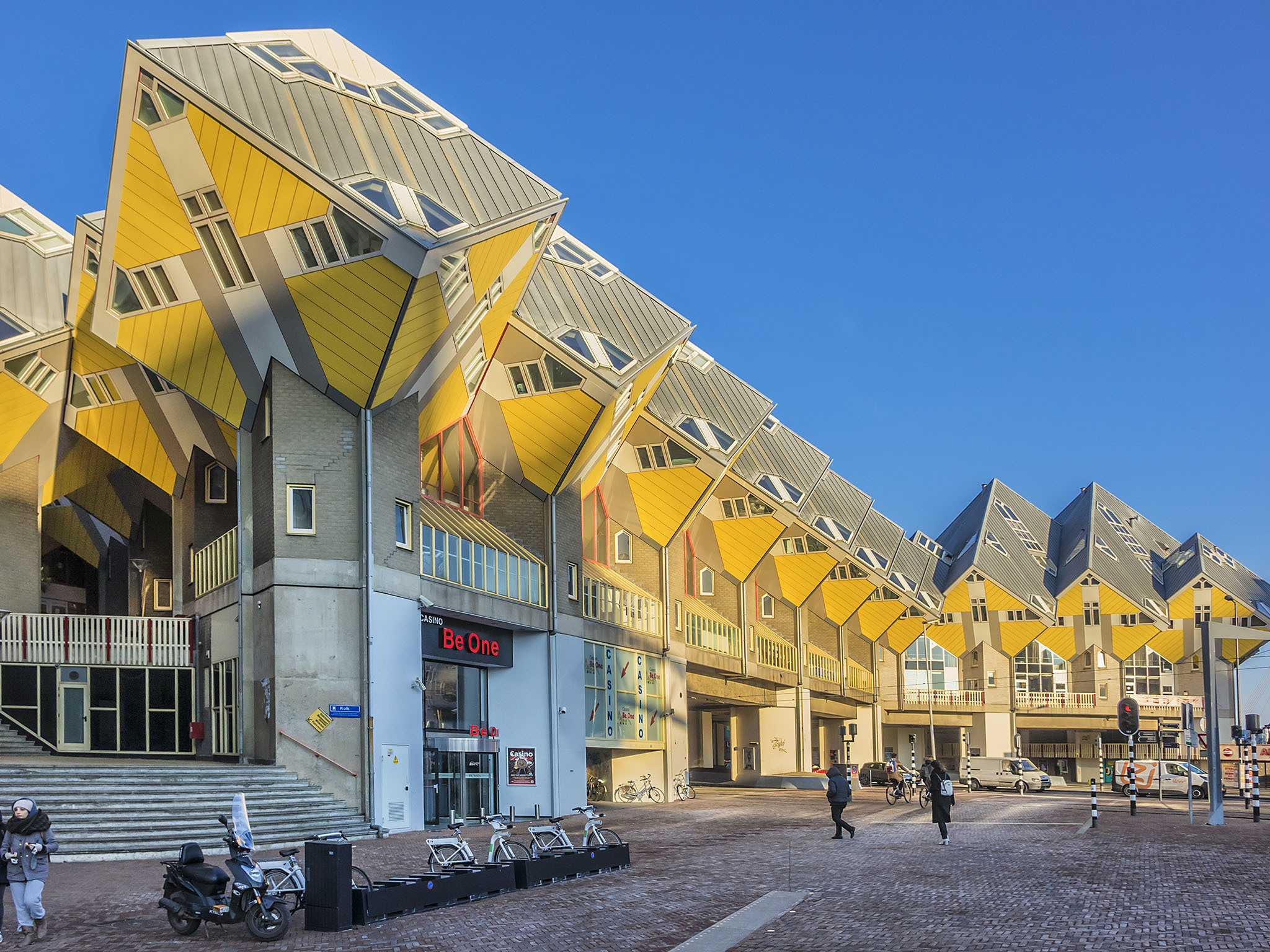 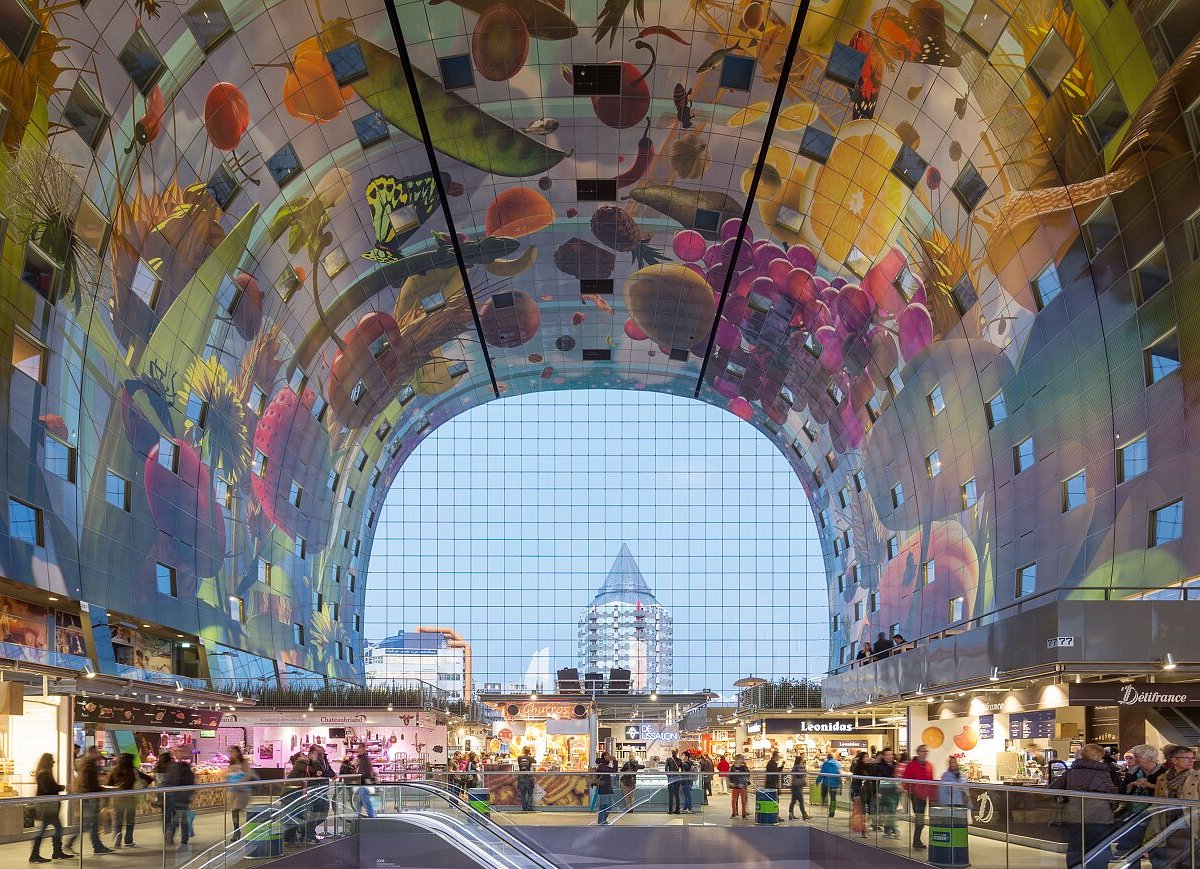 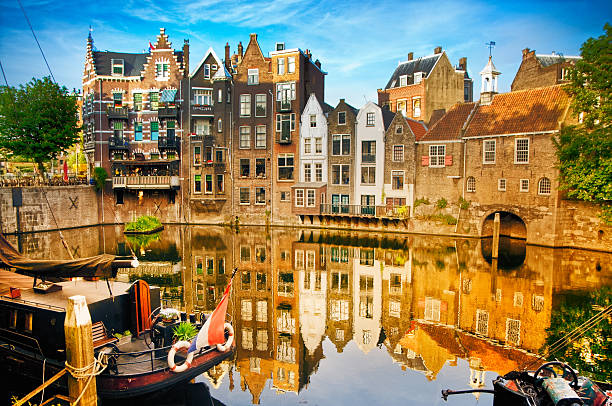 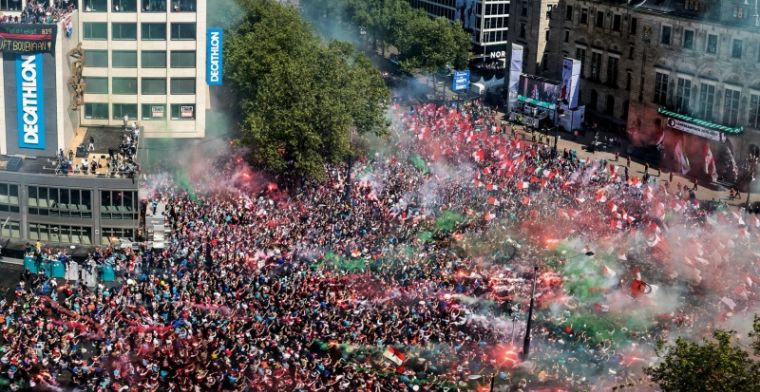 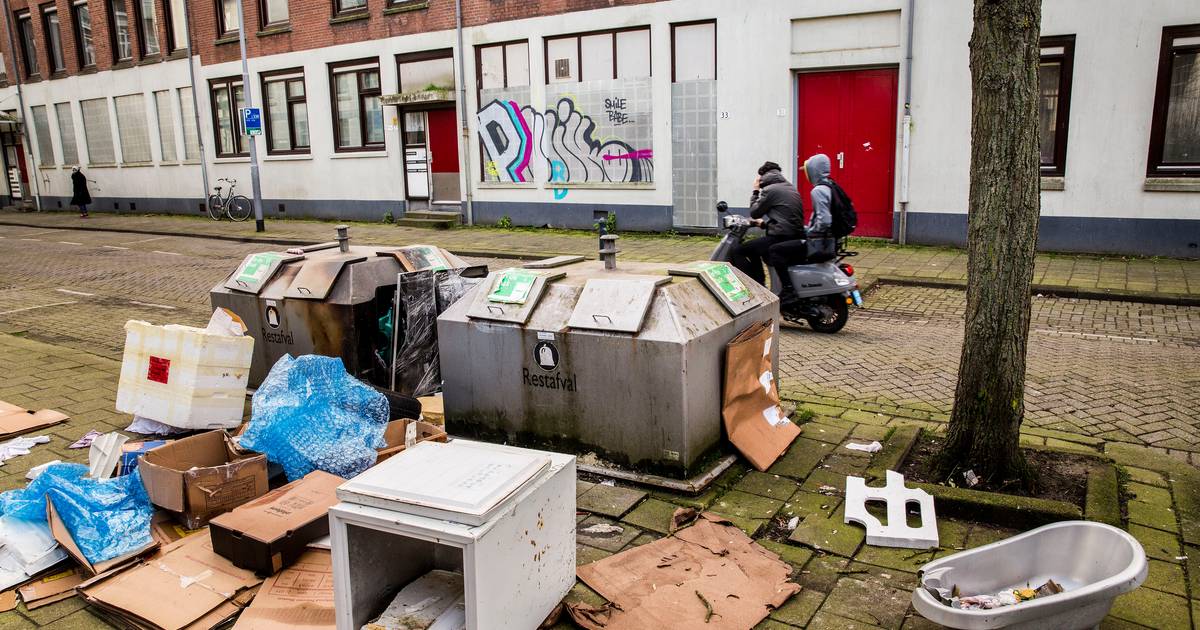 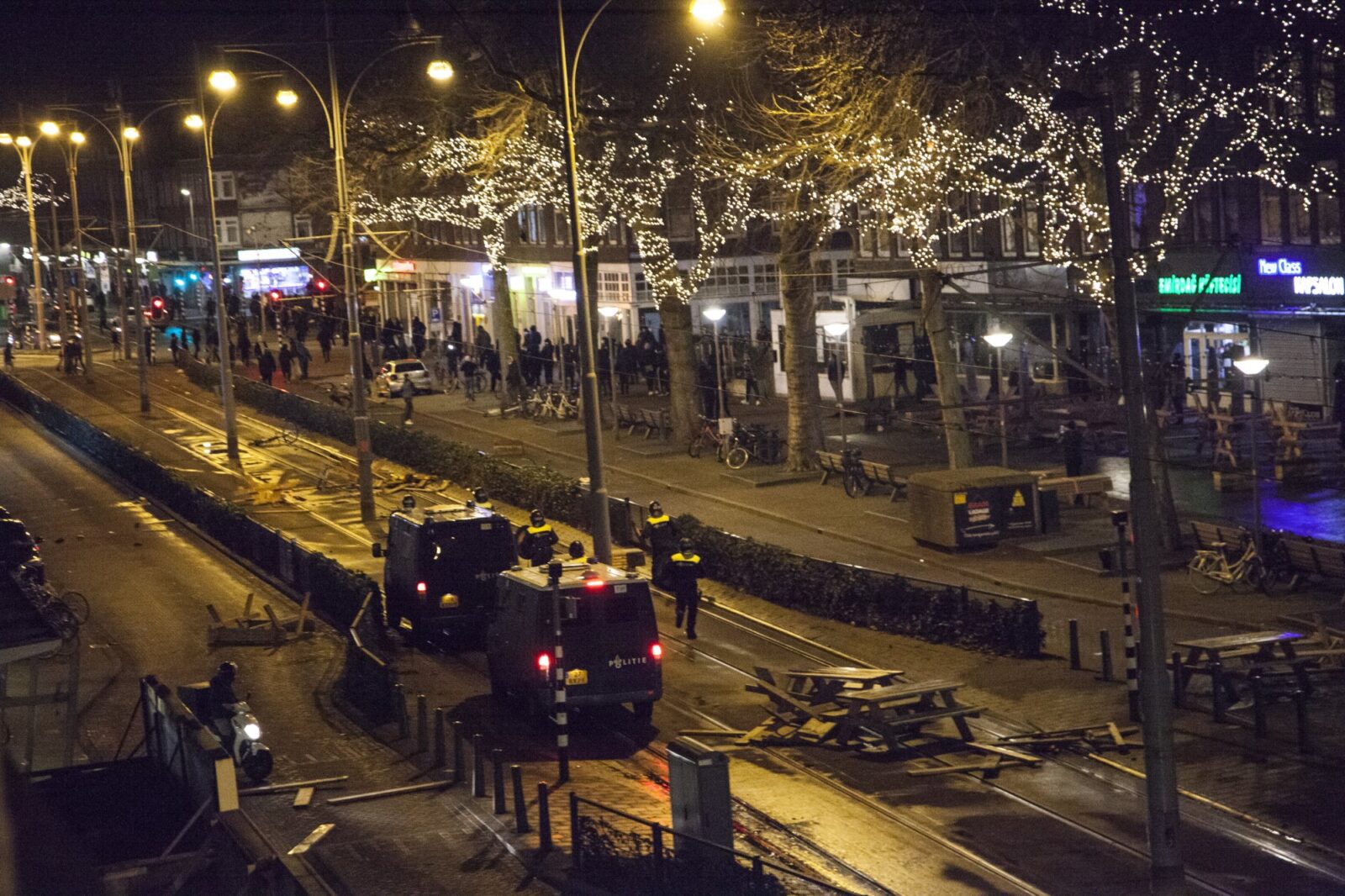 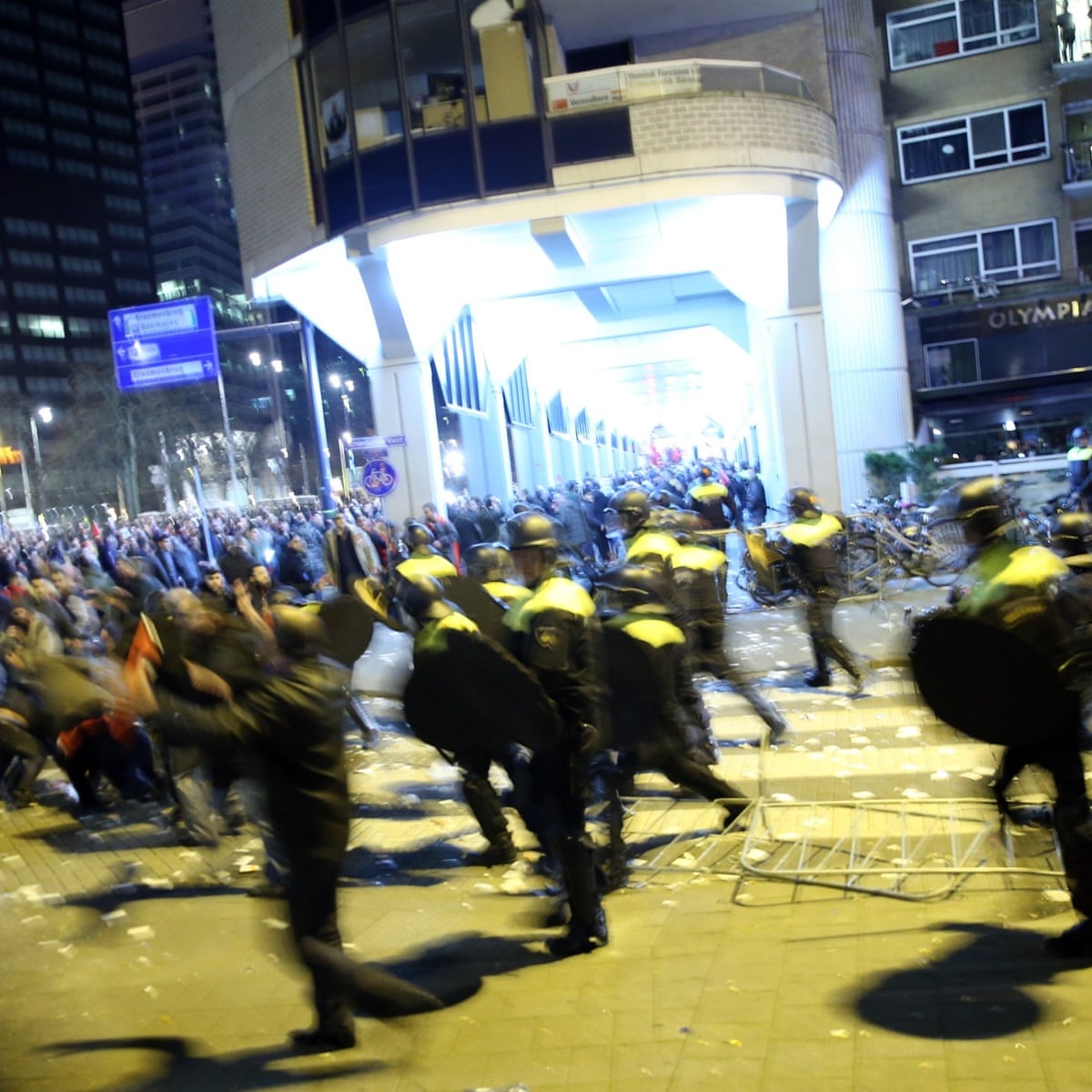 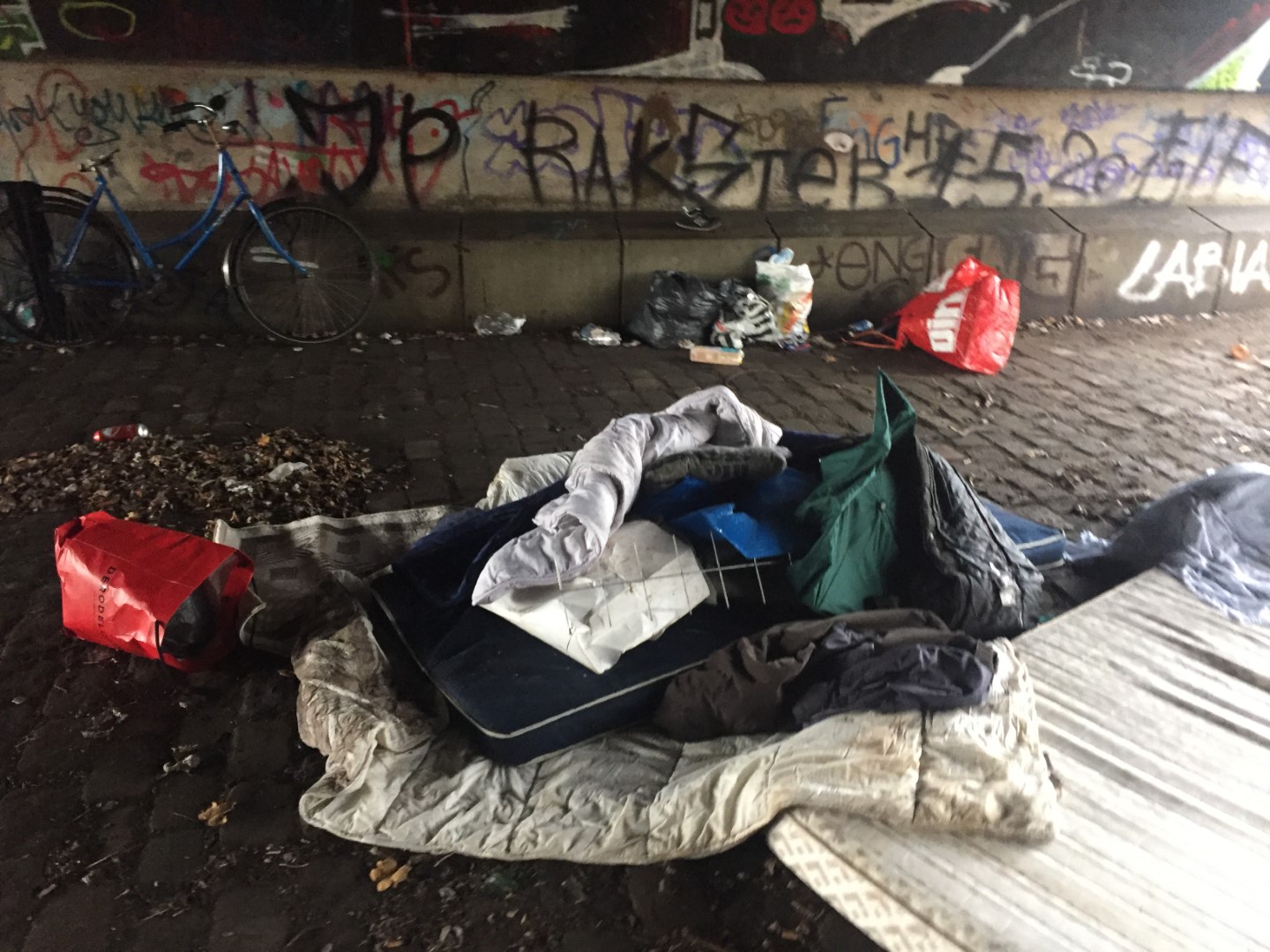 Why am I here?
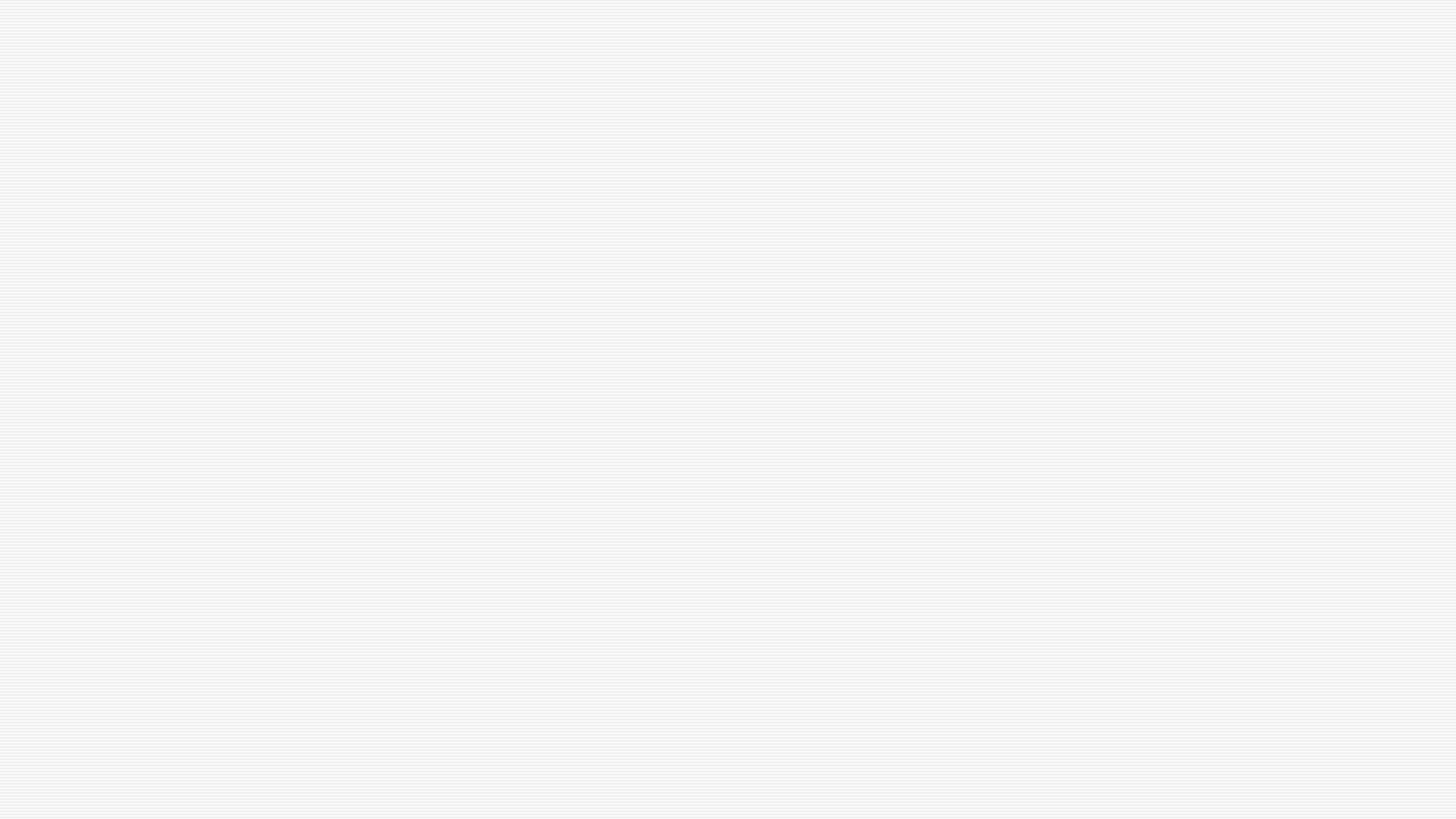 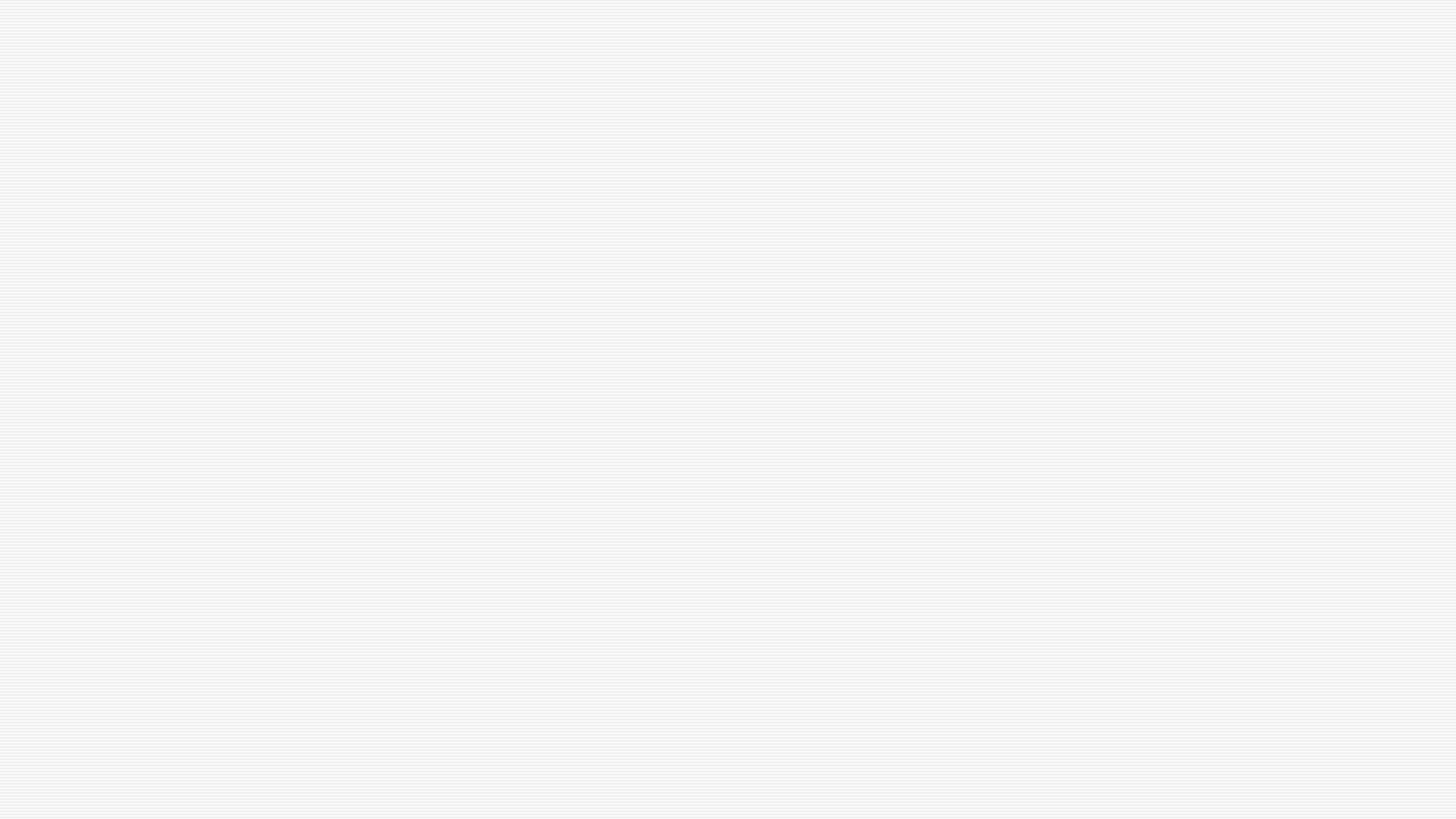 ExpEx

Young people with 
   different experiences

Buddy’s
Schools
Municipal workers & City councels
Mental health profesionals 
Youthcare workers
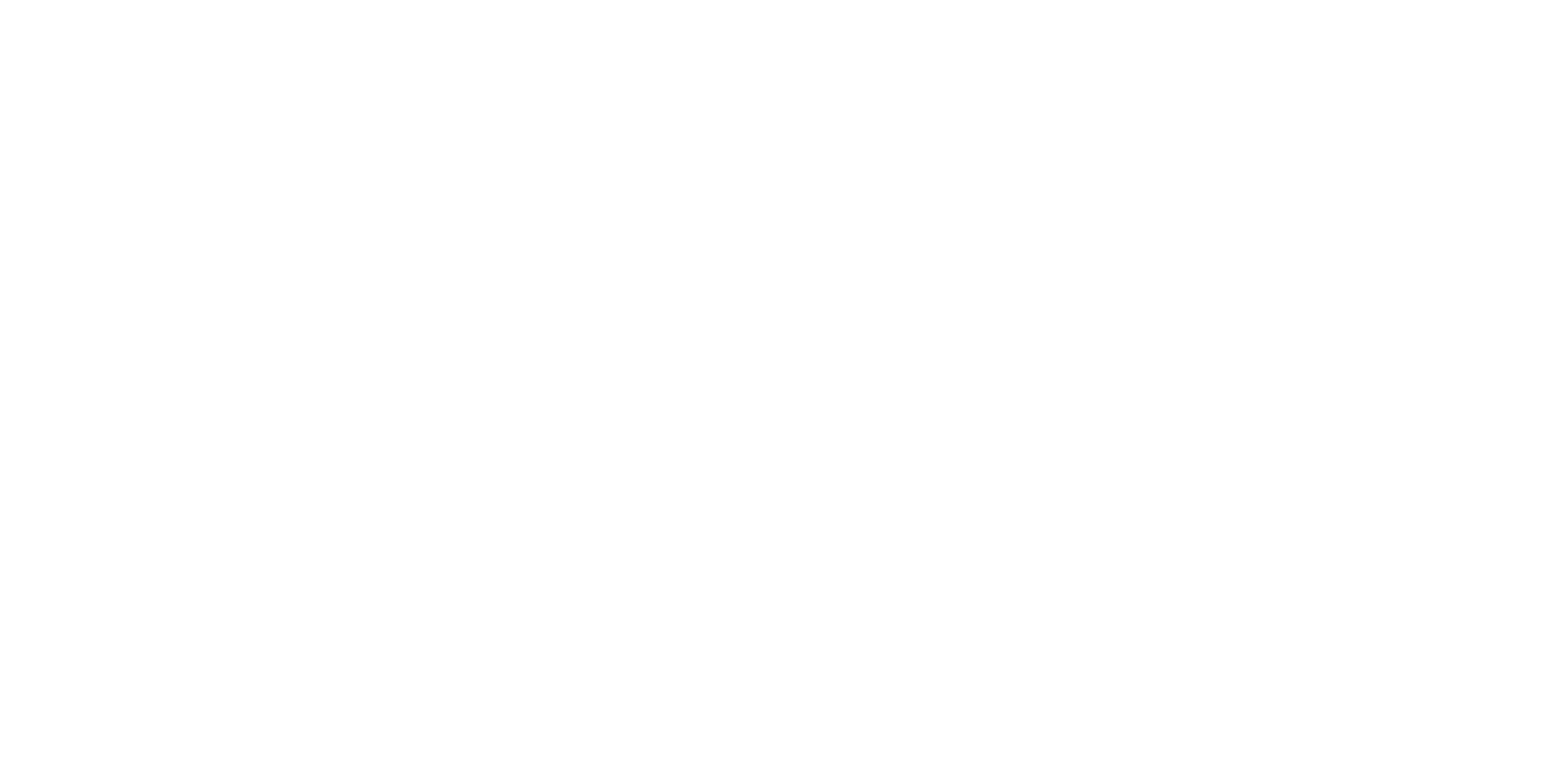 z
Mistakes in the system of child- and youthcare

Changing schools, misdiagnosing, being placed out of your home and more..
Youth participation
Valuable input during the process of making policies
Not making the same mistakes again
Young people making a change
My Experience
“A small piece of it”
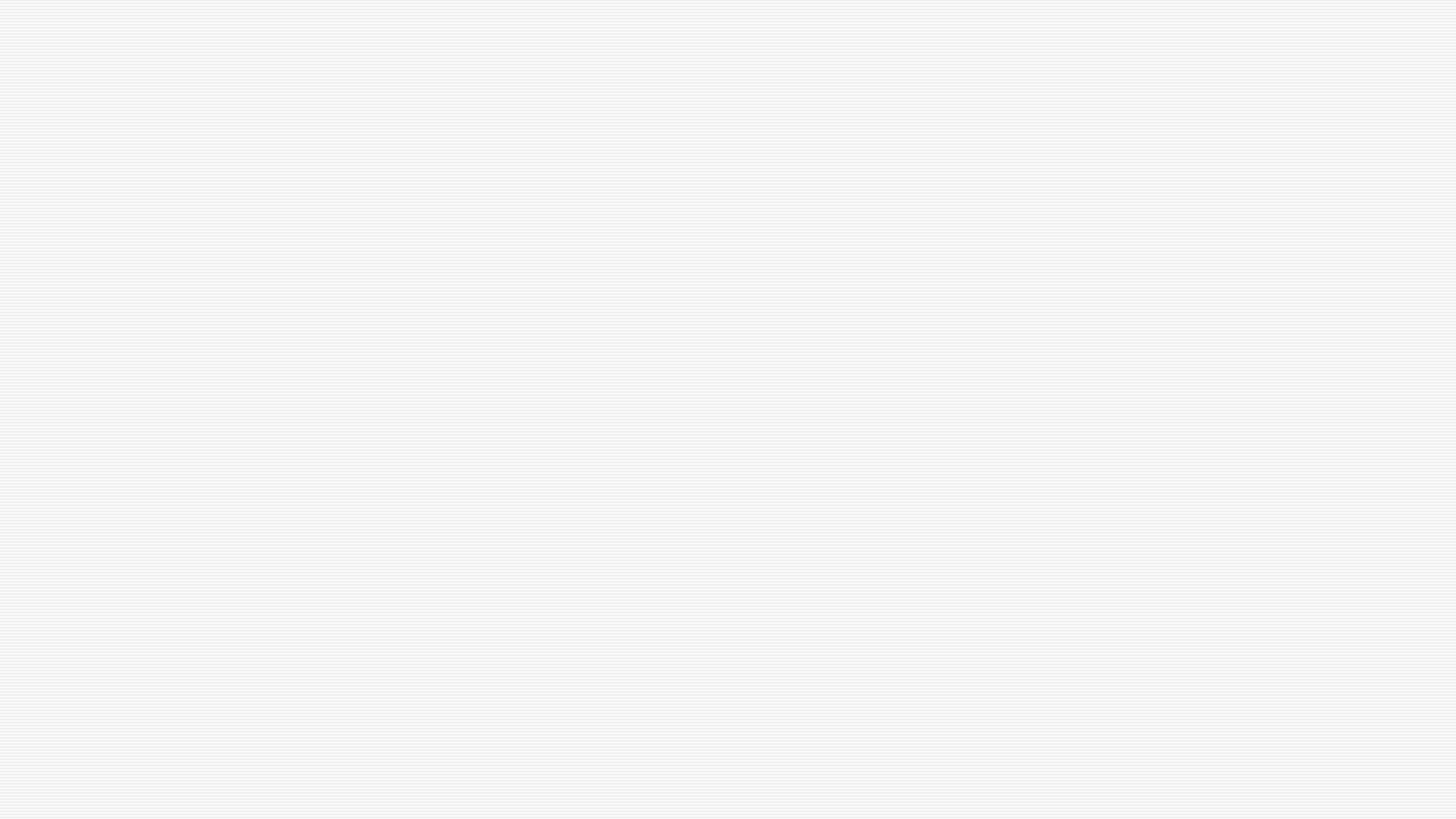 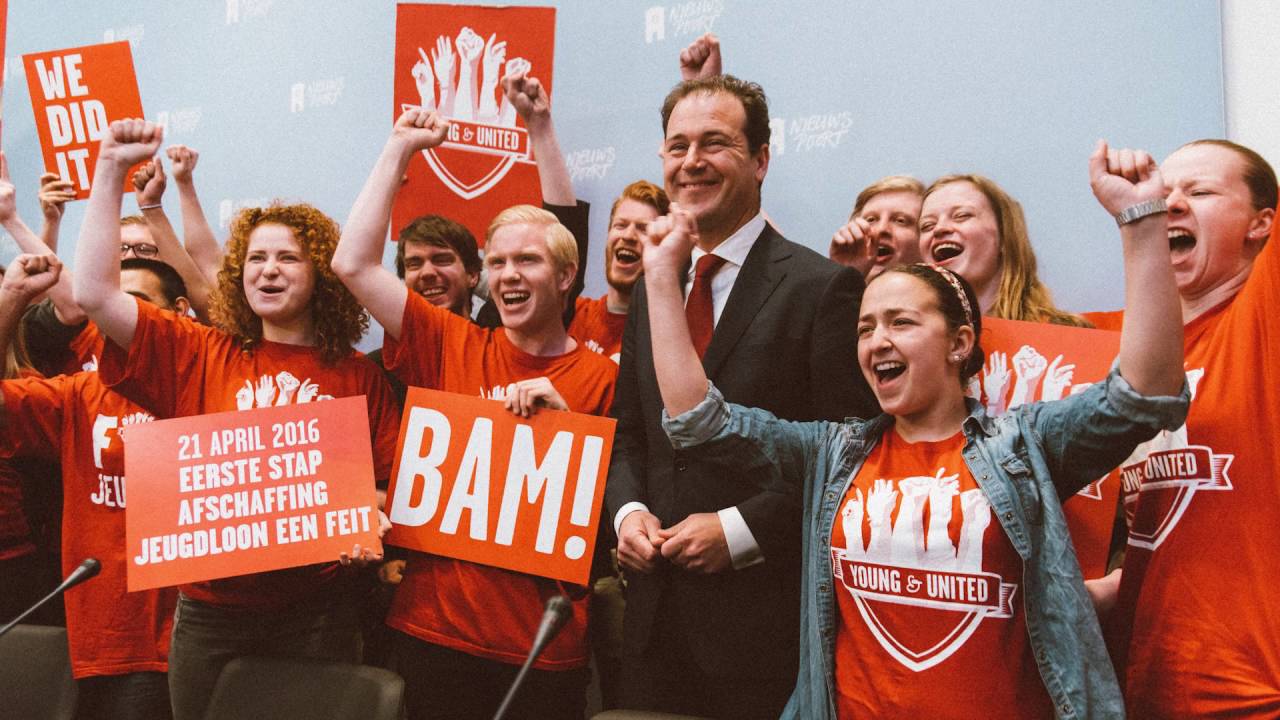 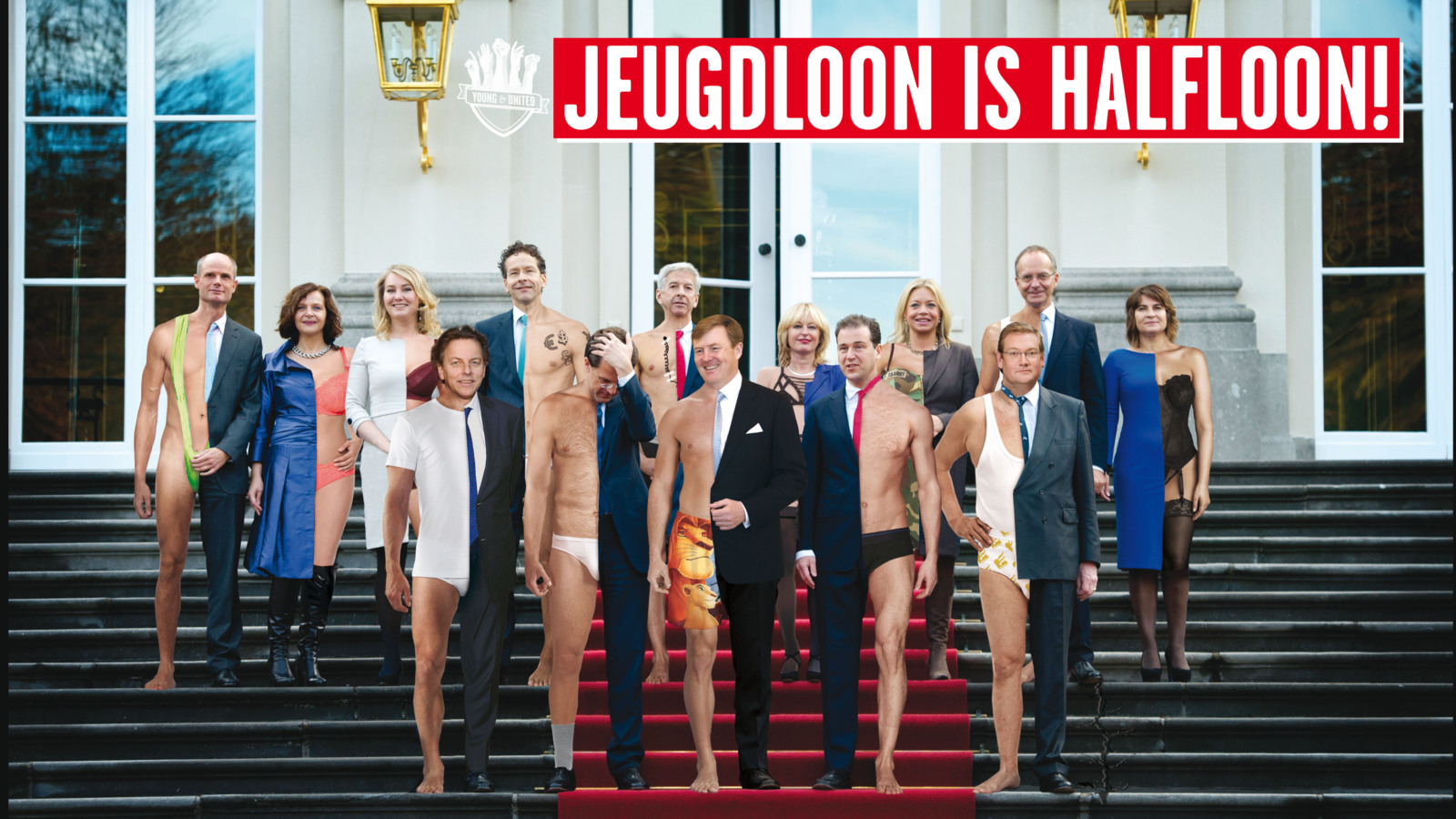 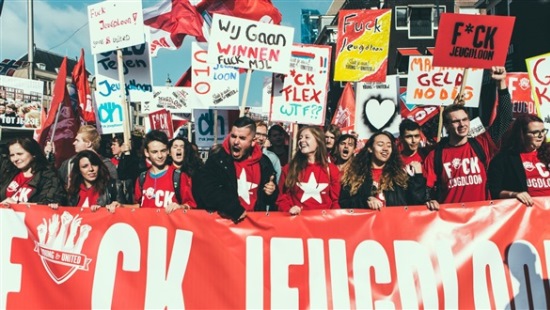 What to do with my experience?
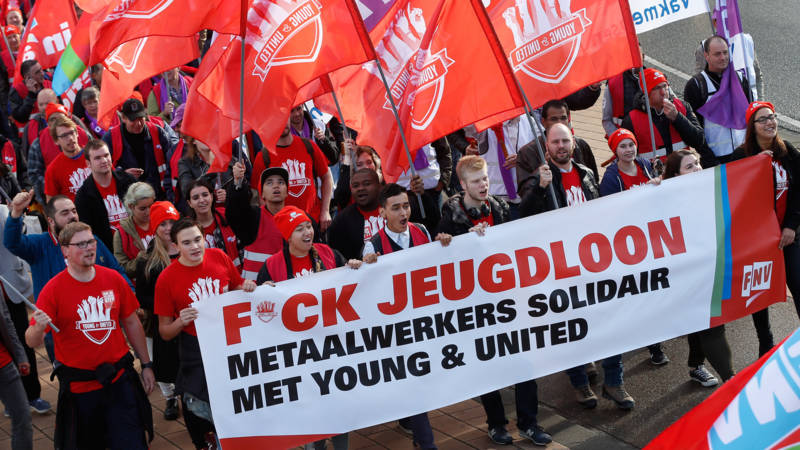 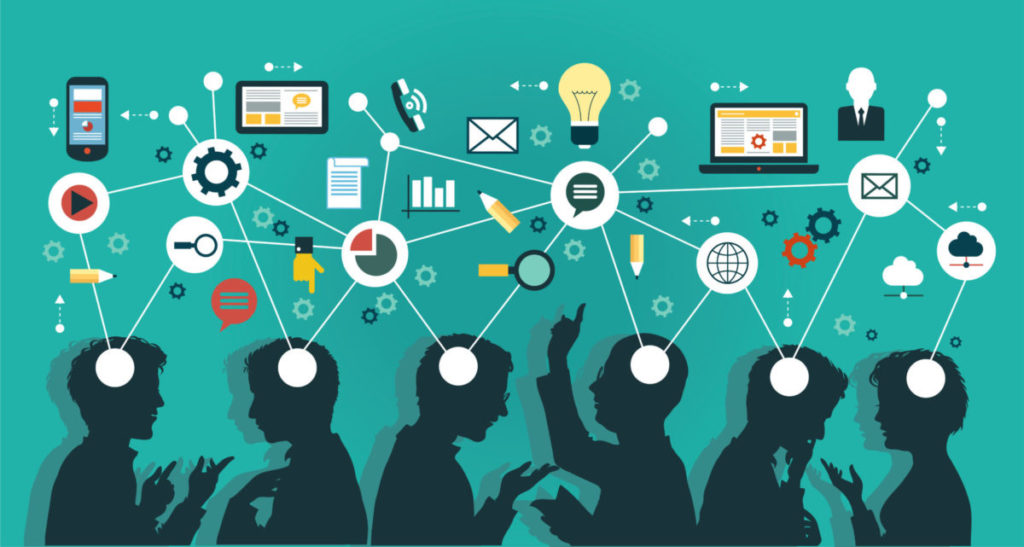 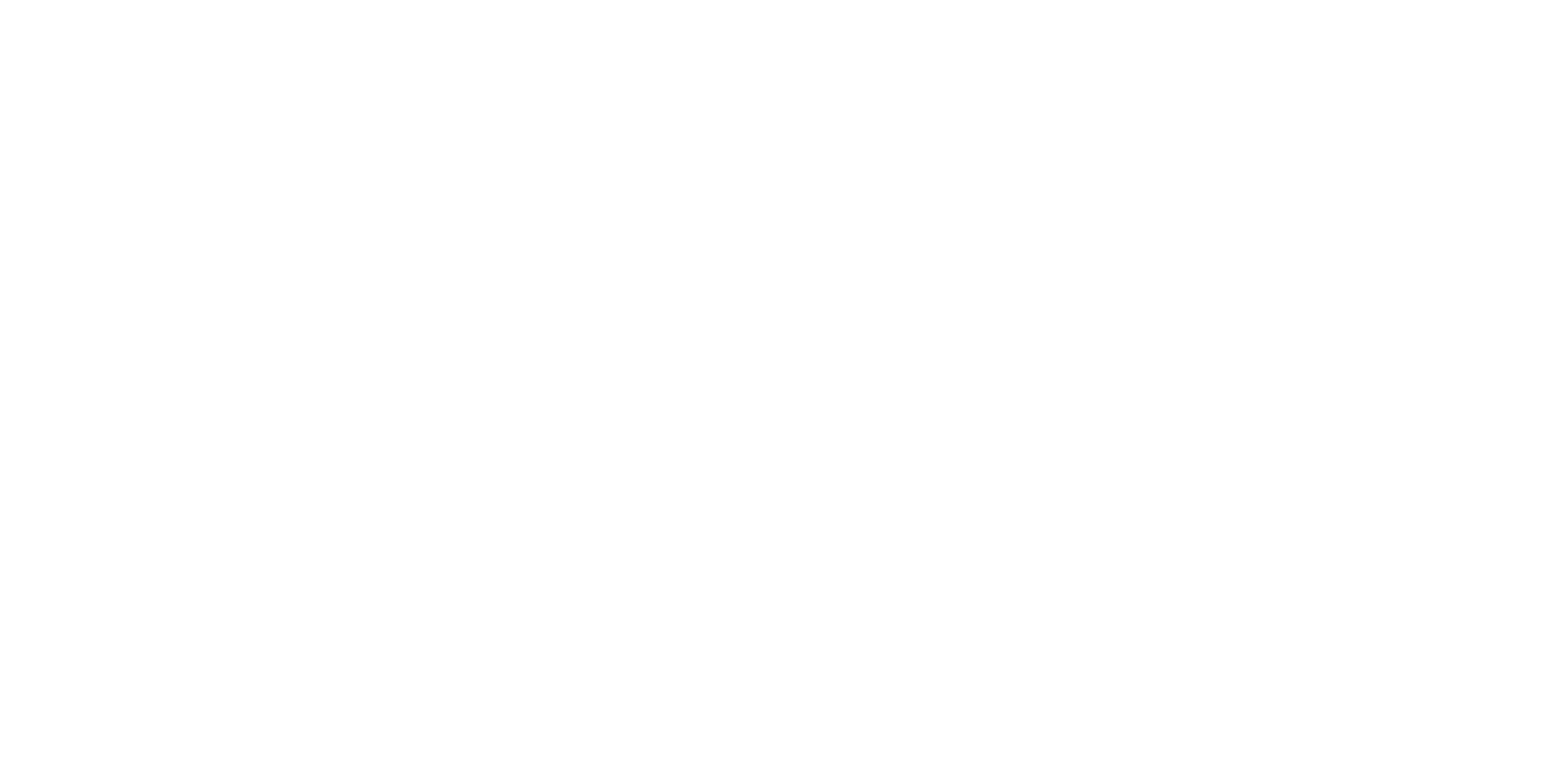 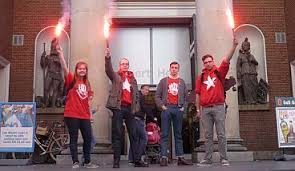 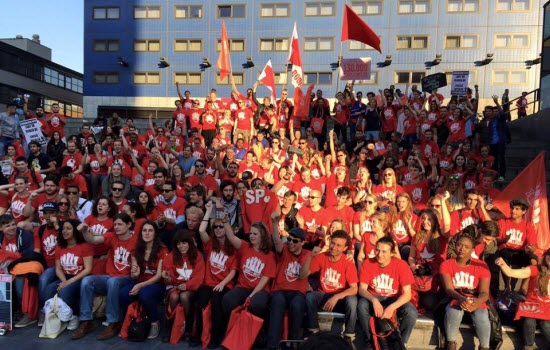 New Places
Hogeschool Rotterdam/Rotterdam Acadamy
ExpEx
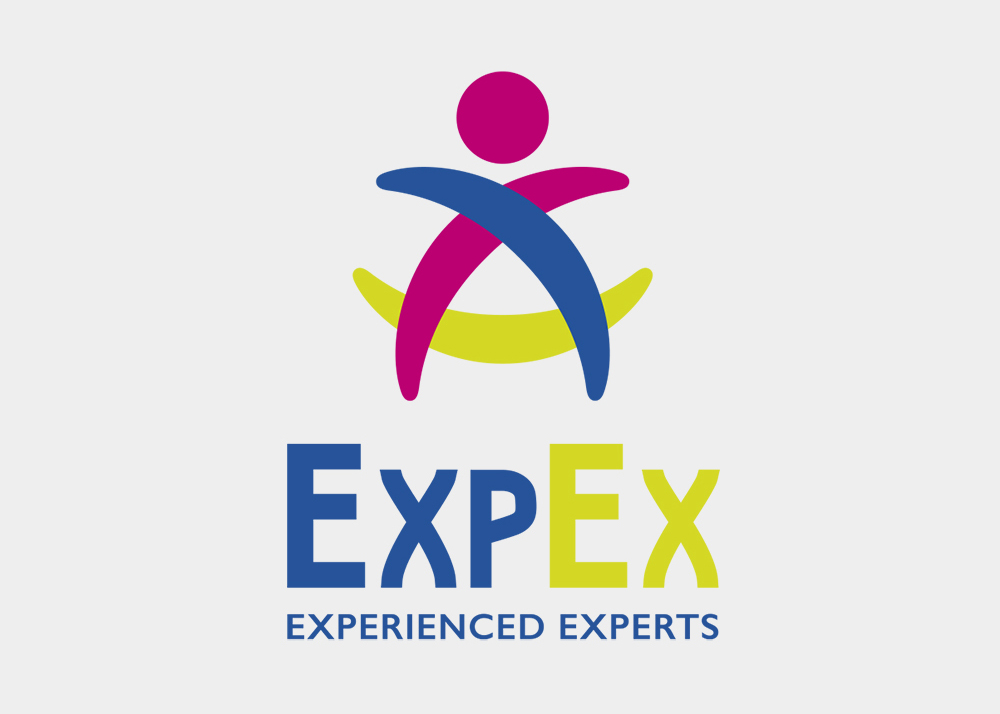 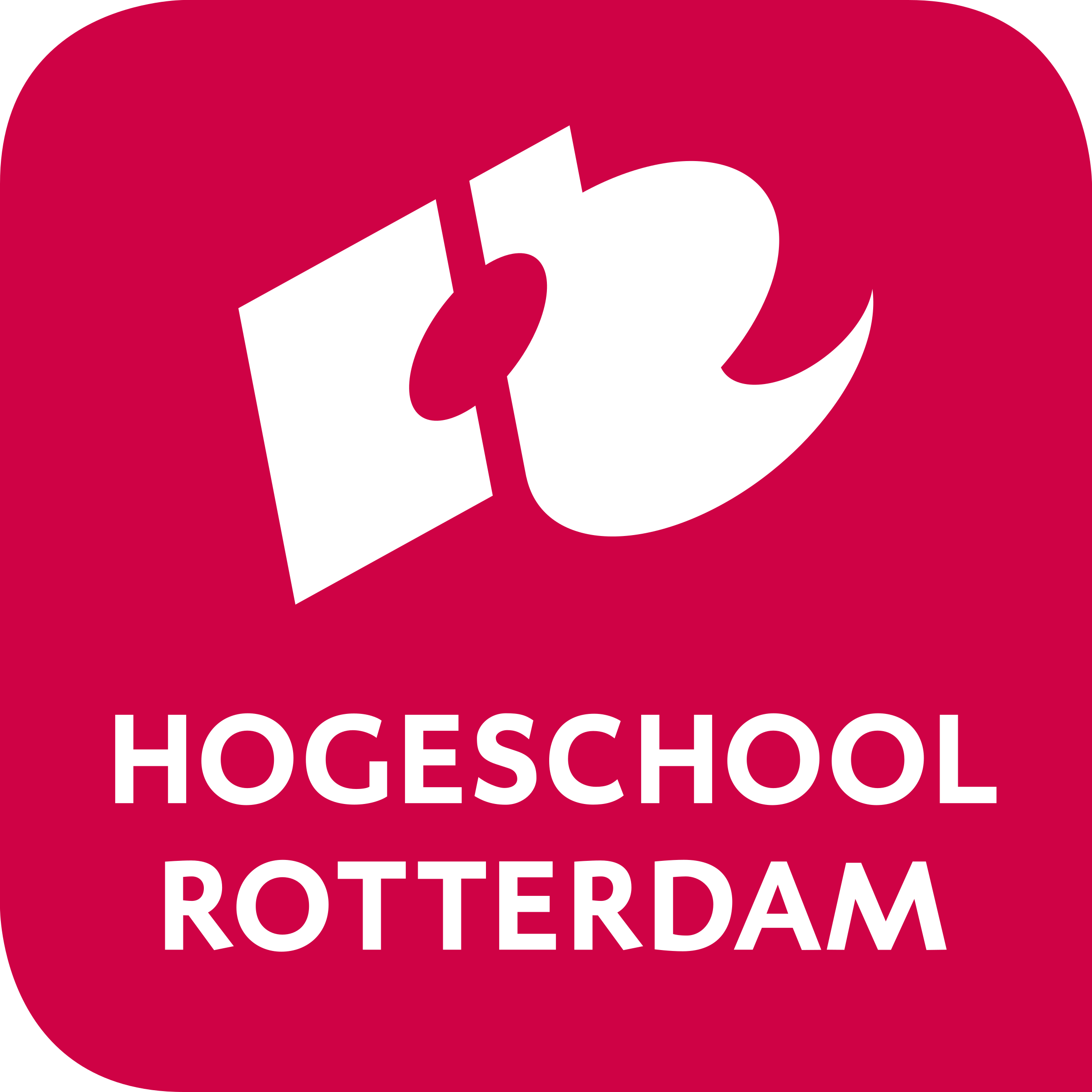 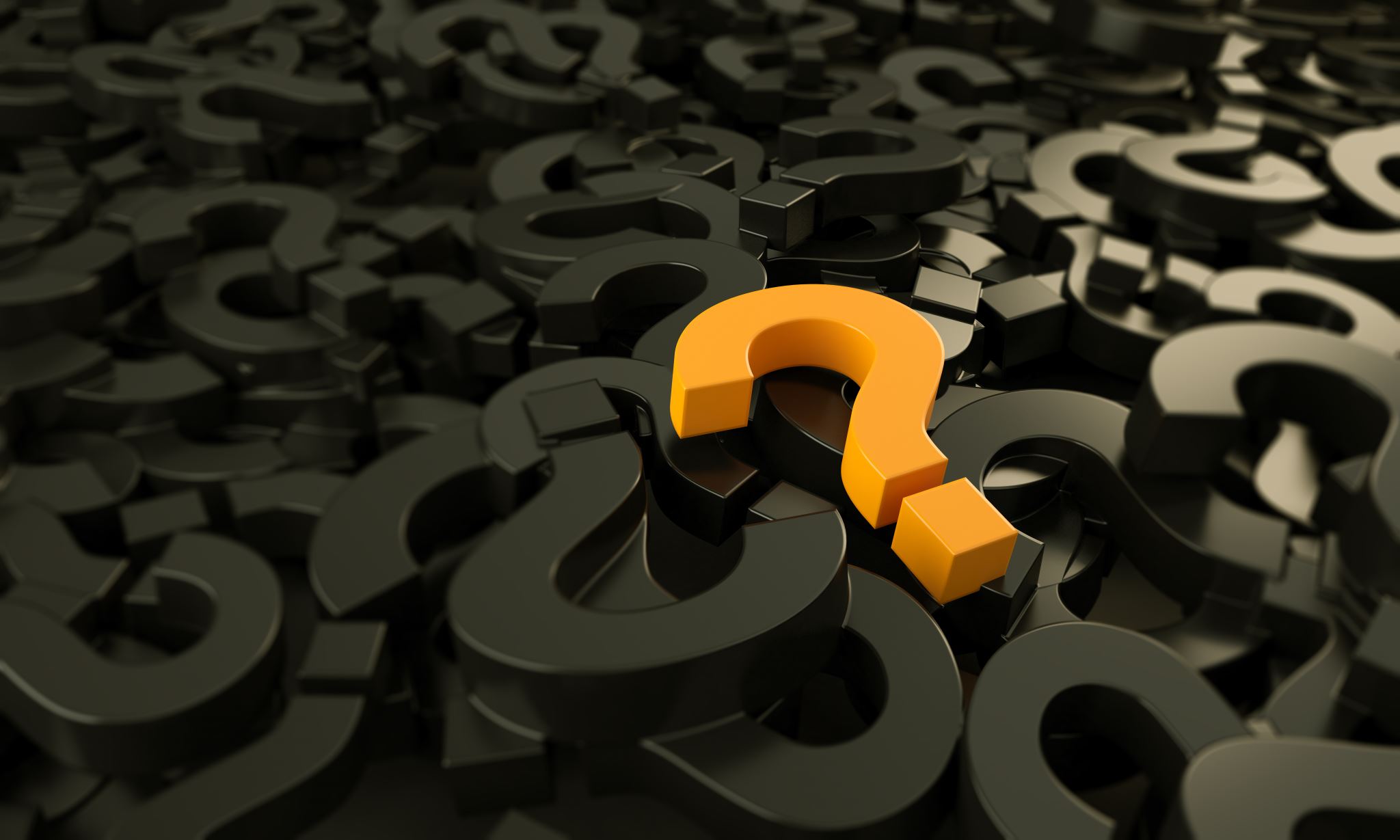 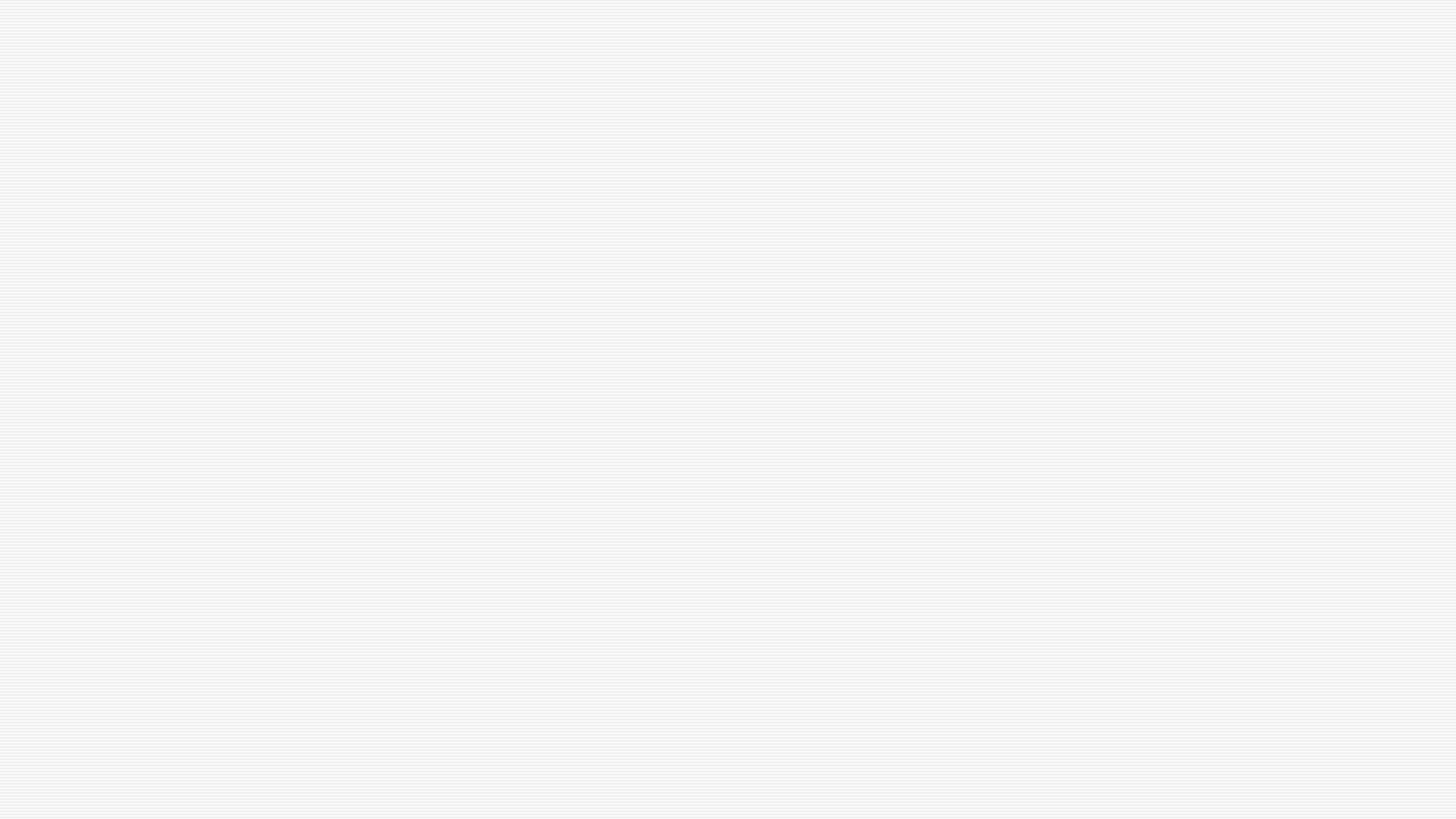 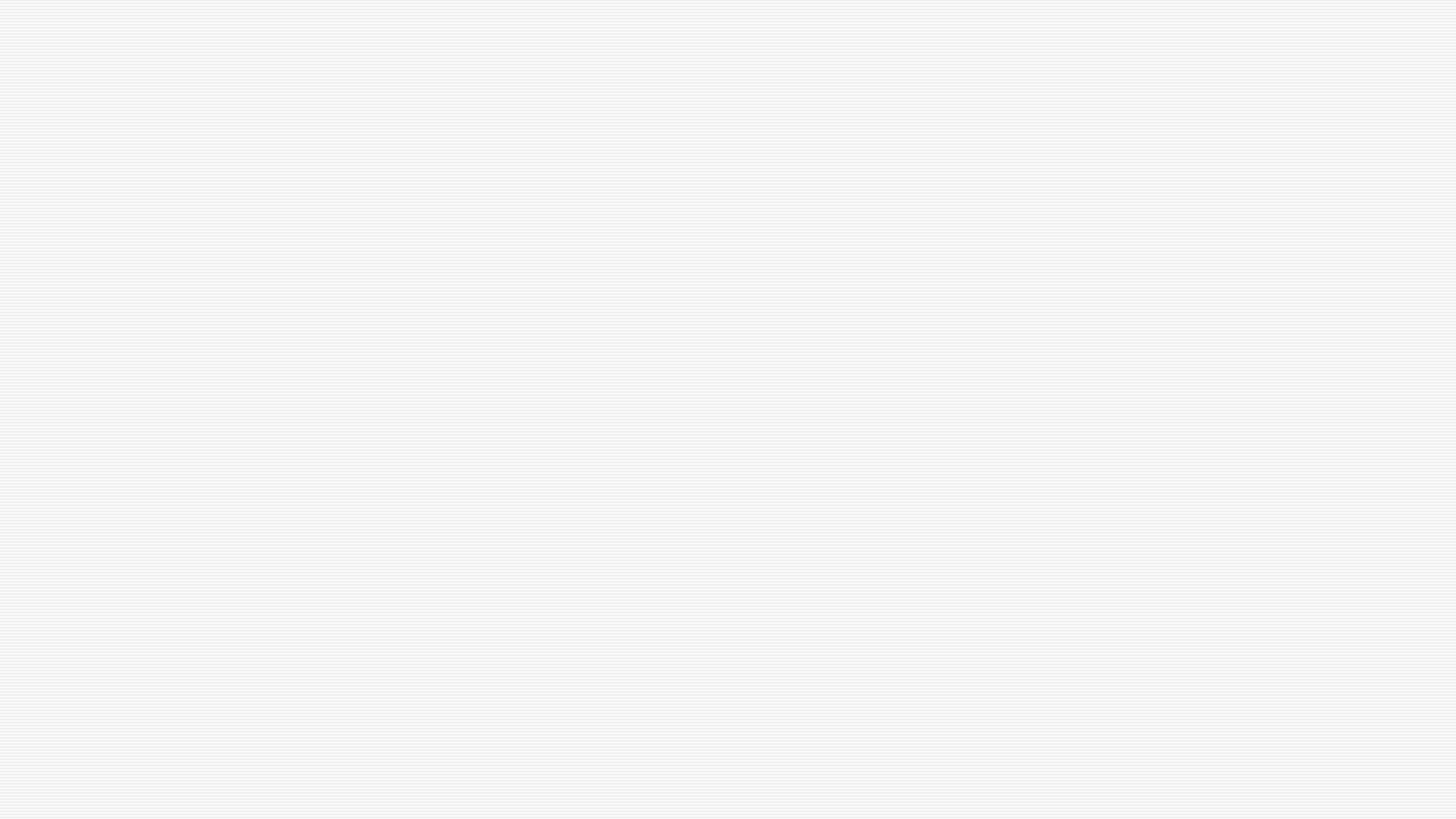 AnyQuestions?
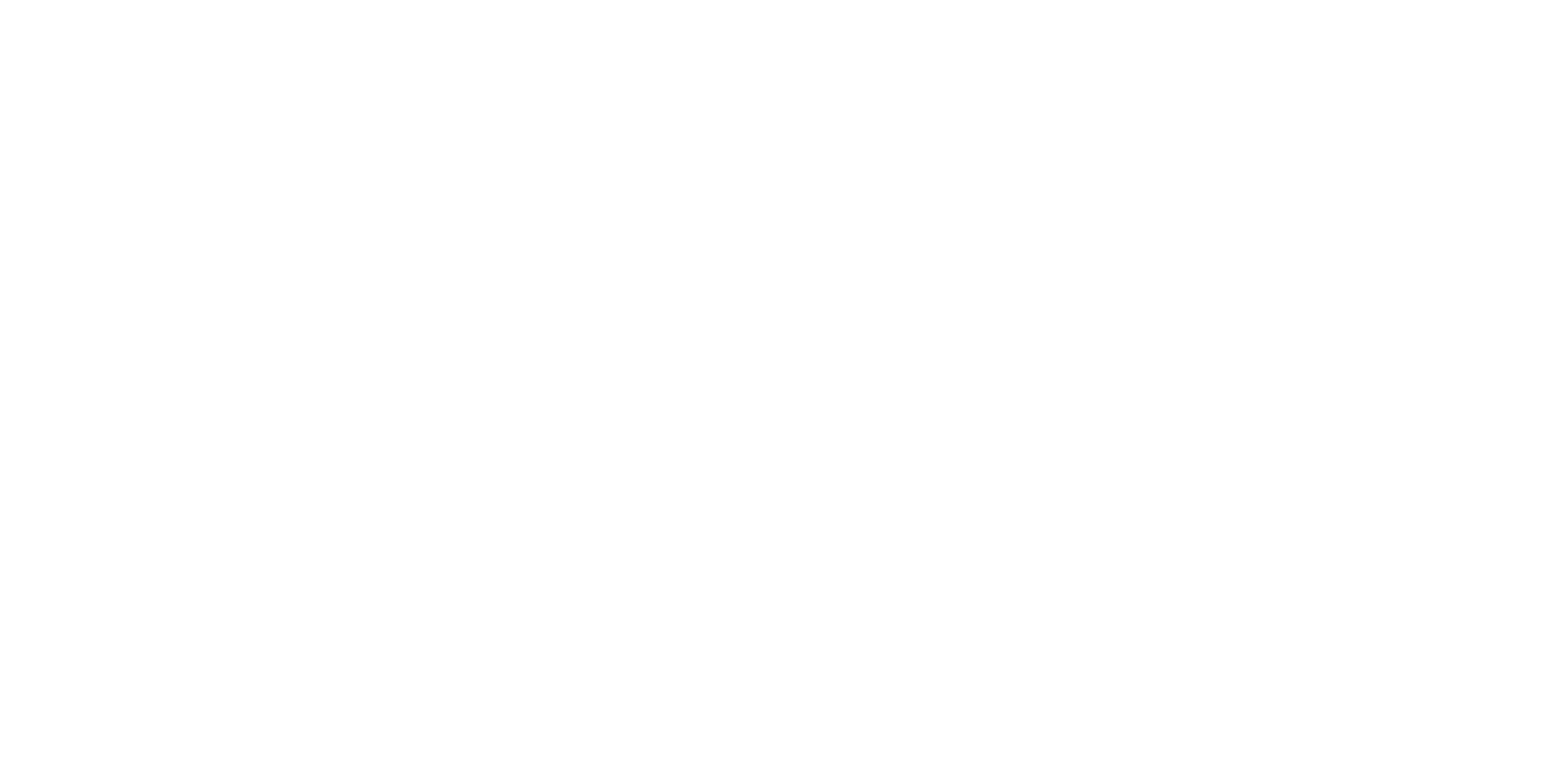 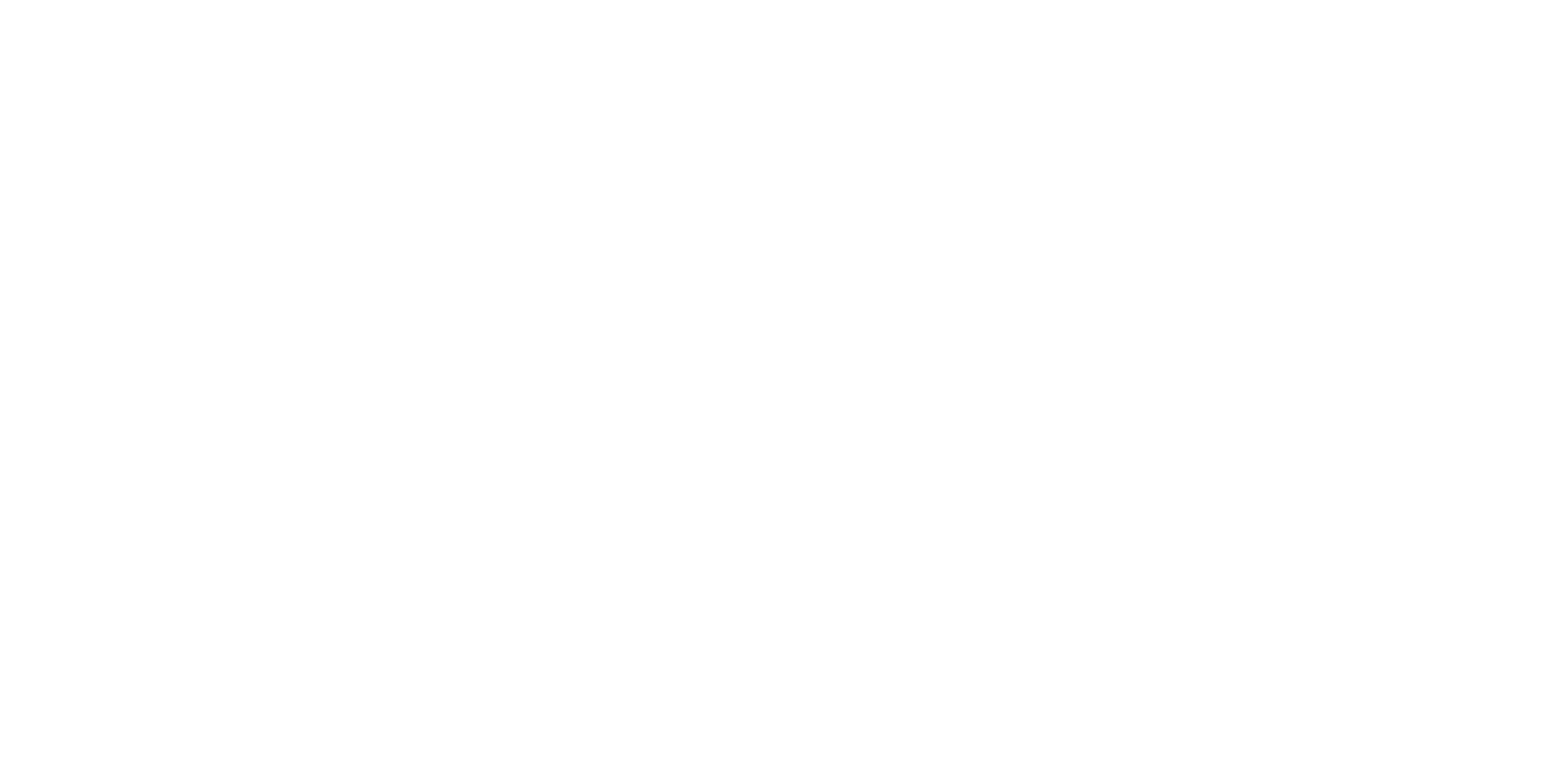 z